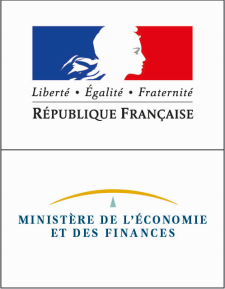 Stajališta i naučene lekcije iz francuskog zakona o javnim financijama, LOLF-a
Mreža za učenje uz pomoć kolega za područje upravljanja javnim rashodima (PEMPAL)
Pariz, 23. studenoga 2016. 
Véronique FOUQUE, voditeljica Odjela za učinak
Uprava za proračun, Ministarstvo gospodarstva i financija
Sažetak
Promjene koje je donio novi zakon za financijske zakone
Porijeklo LOLF-a (Loi organique relative aux lois de finances – Organski zakon o financijskim zakonima)
Proračunska struktura usmjerena na rezultate
Okvir učinka
Komunikacija rukovodstva

Utjecaj okvira učinka, nedavni razvoj 

Ublaženi rezultati
Pojednostavljenost i razjašnjenost
Poveznica s političkim ciljevima

Razmatranja o budućim planovima
Jasno upotrebljavati pokazatelje krajnjih i „izlaznih“ rezultata. 
Nekoliko povratnih informacija za koristan okvir učinka
Porijeklo LOLF-a: novi okvir za proračun
Rasprava o prijedlogu zakona u parlamentu
(pod utjecajem Didiera Migauda i Alaina Lamberta)
lipanj 2000.
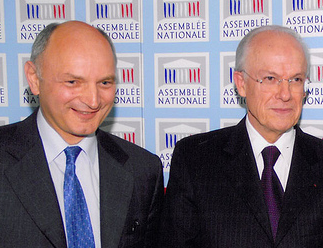 Donošenje LOLF-a
kolovoz 2001.
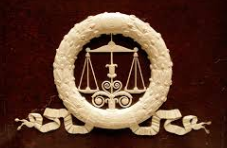 Prvi projekt o godišnjem učinku (PAP)
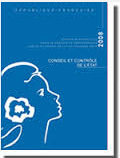 listopad 2005.
Pouzdanije računovodstvo
Tri razine računovodstva: proračunsko, obračunsko, potpuna analiza troškova
LOLF stupa na snagu: prvi proračun usklađen s propisima LOLF-a
siječanj 2006.
Prva revizija Revizorskog suda (Cour des Comptes)
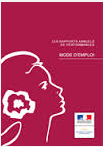 svibanj 2007.
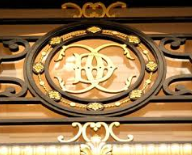 Prvi izvještaj o godišnjem učinku (RAP)
lipanj 2007.
[Speaker Notes: Kontekst koji zahtijeva velike promjene u upravljanju javnim financijama
Zbog političkog, institucionalnog i europskog razvoja proračunska i računovodstvena pravila iz 1959. zastarjela su
Pravni tekst oslobađa odgovornosti rukovodstvo, ali nije obvezujući za parlamentarce i stoga ne potiče na pravilnu upotrebu javnog novca.
Na primjer, Edgar Faure je prilikom rasprave o proračunu u parlamentu podsjetio na triptih: „Litanija, liturgija, letargija“ koji dobro prikazuje probleme tog razdoblja.	

Države osnivači Organizacije za ekonomsku suradnju i razvoj (OCDE) te naše susjedne europske države također su provele reformu proračuna

Povoljan kontekst i izvanredan politički konsenzus
Nakon mnogih neuspješnih pokušaja promjene okvira O59, univerzalni konsenzus omogućio je obnovu okvira za upravljanje javnim financijama donošenjem zakona LOLF 2001. Vrlo važna promjena...za čiju će provedbu biti potrebne četiri godine. (prvi proračun izglasan je u načinu upravljanja LOLF 2006.)

O tekstu organskog zakona raspravljalo se od 7. veljače do 28. lipnja 2001., a Ustavno vijeće odobrilo ga je 25. srpnja 2001.

LOLF je objavljen 1. kolovoza 2001., a na snagu je u potpunosti stupio 1. siječnja 2006.

Izmijenjeni okvir za proračun
Provedba LOLF-a trajala je četiri godine

Zakon o financijama iz 2006. prvi je zakon koji je u potpunosti pripremljen, usvojen i proveden u skladu s novim okvirom za proračun]
Porijeklo LOLF-a: tri različite ciljane skupine
Parlament
Bolji pregled proračuna te veća transparentnost prilikom izvršenja;
Mogućnost modifikacije odobrenih sredstava za javne politike;

Ljudi kao...
Građani: kako bi znali za što se upotrebljavaju javna sredstva
Korisnici: kako bi procijenili sposobnost uprave da udovolji njihovim potrebama
Porezni obveznici: kako bi provjerili da se porezna sredstva pravilno i učinkovito upotrebljavaju;

Državni službenici
Kako bi imali jasne ciljeve;
Kako bi imali veći kapacitet prilagodbe korištenja proračuna.
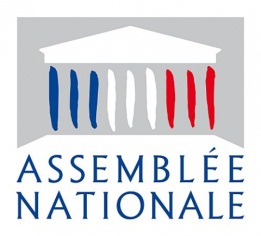 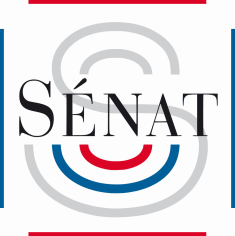 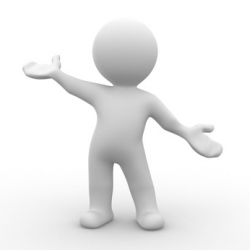 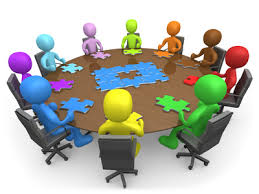 Jasnoća i transparentnost 

Javne politike su organizirane i predstavljene oko „programa“
Porijeklo LOLF-a: promjene
Sveobuhvatniji proračun

Veća objava informacija uključujući podatke o fiskalnim troškovima, agencijama, analitička opravdanja,…
Pouzdanije računovodstvo
Tri razine računovodstva : proračunsko, obračunsko , potpuna analiza troškova
Proračun usmjeren na rezultate
Za svaki „program“: strategija, ciljevi i pokazatelji učinka i ciljane vrijednosti
„Obnovljena javna uprava“
Promjene koje je uveo LOLF:proračunski okvir organiziran u skladu s glavnim javnim politikama
Opći državni proračun za 2016.*
31 misija
122 programa
573 aktivnosti („potprograma“)
* Podaci iz plana proračuna za 2016.
Promjene koje je uveo LOLF: Za svaku misiju transparentniji proračun
Državne su misije strukturirane oko programa
31 misija, 122 programa, 573 aktivnosti (Opći proračun 2016) 
Skoro 4 programa / misije
Misija
Program
Program
Ciljevi
Ciljevi
Aktivnosti (potprogrami)
Aktivnosti (potprogrami)
Pokazatelji
Pokazatelji
Struktura učinka
Struktura učinka
Struktura planiranja proračuna
Struktura planiranja proračuna
Tri aspekta učinka
46 %
UČINKOVITOST
19 %
KVALITETA
35 %
EFIKASNOST
Obrazovanje (67 milijardi eura)
Promjene koje je uveo LOLF: struktura misije „Obrazovanje“
MISIJA
6 PROGRAMA
Državne srednje škole
Državne osnovne škole
Studentski život
Program potpore
Poljoprivredne škole
Privatne škole
Struktura učinka
3 cilja
2 cilja
2 cilja
3 cilja
2 cilja
4 cilja
6 pokazatelja
14 pokazatelja
6 pokazatelja
14 pokazatelja
11 pokazatelja
4 pokazatelja
Struktura kredita
5 aktivnosti(1,4 milijarde eura)
12 aktivnosti(7,2 milijarde eura)
13 aktivnosti(31,3 milijarde eura)
6 aktivnosti(4,8 milijardi eura)
10 aktivnosti(2,1 milijarda eura)
7 aktivnosti(20,2 milijarde eura)
Program općeg upravljanja (PGM) 140: Državne osnovne škole
Primjer: program 140 misije „Obrazovanje“
2 cilja – 5 pokazatelja
7 aktivnosti („potprograma“)
Prvi cilj: Svi učenici trebaju svladati znanja i vještine iz zajedničke baze do kraja prvog dijela osnovnoškolskog obrazovanja

……….
Učitelji su nastavili obuku
Predškolsko obrazovanje
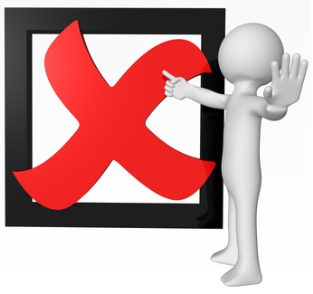 Pokazatelj 1.1.: Udio učenika koji na kraju trećeg ciklusa osnovnoškolskog obrazovanja (CE2) svlada glavne komponente iz domene 1 „jezici za razmišljanje i komunikaciju“ iz nove zajedničke baze

Pokazatelj 1.2.: Stopa ponavljanja godine

Pokazatelj 1.3.: Udio učenika koji se u šesti razred srednje škole (collège) upisuje s najmanje 1 godinom zaostatka

……….
Upravljanje i nadzor obrazovanja
Osnovno obrazovanje
Učitelji u različitim situacijama
Nema izravne poveznice između učinka i planiranja proračuna
Posebne obrazovne potrebe
Učitelji na zamjeni
Nova hijerarhija odgovornosti
Misija za područje javnih politika
49 misija u 2017. (31 za ukupan proračun)
90 pokazatelja (uključujući 23 konkretna pokazatelja)
MINISTAR
kontrolira ih
Politička 
razina
PARLAMENT
Program: dva glavna dijela – krediti strukturirani prema odredištu (aktivnosti) i okviru učinka
171 program za 2017. (122 za proračun lokalne akcijske grupe (GAL))
378 ciljeva
736 pokazatelja
RPROG
RPROG
Izvršna 
razina
Operativni proračun programa (BOP) jest operativna verzija programa na lokalnoj razini (često teritorij)
oko 2000 BOP-a: 
300 središnjih
1700 lokalnih
- 160 međuregionalnih
- 1200 regija
- 300 departmana
BOP
BOP
Središnja ili 
decentralizirana razina
Operativna jedinica (UO) je detaljna verzija BOP-a (lokalna ili područna (regionalna) samouprava)
UO
UO
Program za zatvorski sustav 107: dosljednost između ciljeva PAP-a i komunikacije rukovodstva
2016.
2017.
Podržati ponovnu integraciju
Poboljšati uvjete pritvora osoba pod nadležnošću suda i uvjete rada osoblja u kaznenim ustanovama
Pojačati sigurnost kaznenih ustanova
Podržati ponovnu integraciju
Poboljšati uvjete pritvora osoba pod nadležnošću suda i uvjete rada osoblja u kaznenim ustanovama
Pojačati sigurnost kaznenih ustanova
Ciljevi
PAP
1. Spriječiti autoagresivno i heteroagresivno ponašanje i boriti se protiv njega
2. Razvijati aktivnosti zatvorske službe za integraciju i probni rad (SPIP) i pratiti provedbu zakona o individualizaciji kazni i povećanju kaznenih sankcija
3. Poboljšati uvjete pritvora 
4. Osigurati dobre radne uvjete
5. Donijeti plan borbe protiv terorizma
6. Upravljati prekovremenim satima rada
7. Uključiti upravu za zatvorski sustav (DAP) u pristup održivog razvoja
1. Spriječiti autoagresivno i heteroagresivno ponašanje i boriti se protiv njega
2. Razvijati aktivnosti zatvorske službe za integraciju i probni rad (SPIP) i pratiti provedbu zakona o individualizaciji kazni i povećanju kaznenih sankcija
3. Poboljšati uvjete pritvora 
4. Osigurati dobre radne uvjete
5. Dovršiti provedbu kaznenog zakona
6. Upravljati prekovremenim satima rada
Ciljevi
DAP
NOVO
Upotrebe okvira učinka: primjer komunikacije rukovodstva (Program za zatvorski sustav 107)
Ciljevi i pokazatelji u proračunskim dokumentima:
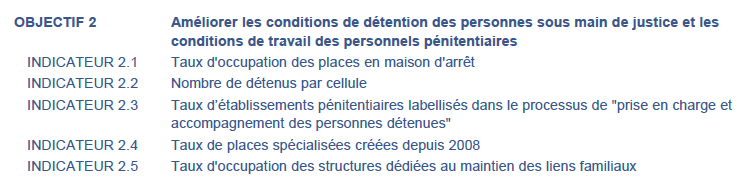 Ciljevi i pokazatelji upotrijebljeni u upravi zatvorskog sustava:
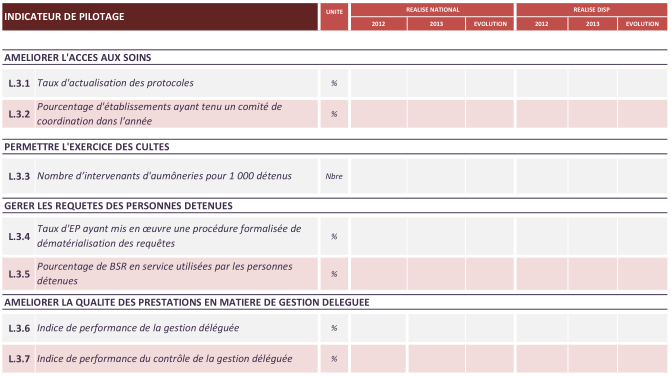 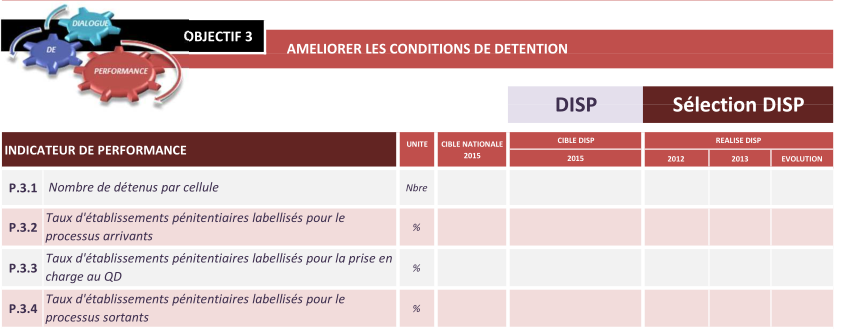 Ciljevi i pokazatelji djelomično se ponovno upotrebljavaju na mikro razini (npr. poboljšati zatvorske uvjete, broj pritvorenika poćeliji itd.)
Sažetak
Promjene koje je donio novi zakon za financijske zakone
Porijeklo LOLF-a
Proračunska struktura usmjerena na rezultate
Okvir učinka
Komunikacija rukovodstva

Utjecaj okvira učinka, nedavni razvoj

Ublaženi rezultati
Pojednostavljenost i razjašnjenost
Poveznica s političkim ciljevima

Razmatranja o budućim planovima
Jasno upotrebljavati pokazatelje krajnjih i „izlaznih“ rezultata. 
Nekoliko povratnih informacija za koristan okvir učinka
Utjecaj učinka na proračunski proces
Parlament
Prakse upravljanja
Napredan proces
Napredan proces
Direktor programa povezuje političke i upravljačke odgovornosti;
  
Pomoćnik za upravljanje službama;

Pomoćnik za upravljanje operaterima uz stvarnu poveznicu između resursa i rezultata;




Javne politike imaju malu odgovornost i ne snose posljedice zato jer su brojni troškovi raspodijeljeni između departmana ili lokalnih vlasti;
Poveznica između rezultata učinka i karijera nije strukturirana.
Dodana vrijednost koja se priznaje u pogledutransparentnosti/odgovornosti Parlamenta koji snosi posljedice u pogledu resursa i rezultata;

Cjelokupan okvir proračunskih informacija je pozamašan: (20 000 stranica);




‘Uljepšavanje’ (eng. window dressing) može zakomplicirati okvir ;

Problem poticaja zbog kojih bi departmani dobrovoljno sudjelovali;

Preostala neujednačenost informacija unatoč brojnim pokazateljima
Ograničen utjecaj na proračunske rasprave
Ograničen utjecaj na proračunske rasprave
Ne može se izravno povezati krajnji učinak (krajnji rezultati) s proračunskim odlukama (bolja povezanost s izlaznim rezultatima): upozorenje da se bolje razrade evaluacije
Razvoj i pojednostavljenje okvira učinka: nastavit će se...
Važno pojednostavljenje okvira kako bi podatci o učinku bili transparentniji i značajniji Parlamentu
- 24 %
- 20 %
Okvirom učinka namjeravaju se povezati strateški ciljevi na političkoj razini
31.
Misije
1.
Ploča sa 
strateškim pokazateljima
122 programa
80 ciljeva
90 pokazatelja
Uključujući 22 ad hoc pokazatelja
382 cilja
738 pokazatelja
3 ključna područja
10 pokazatelja
+ OPERATIVNI
+ 
POLITIČKI
Određivanje 10 ključnih nacionalnih pokazatelja (KNI) bogatstva
Glavna uprava za proračun (CBA) pozvala je ministre da primjene povezane KNI-jeve kao pokazatelje misije gdje god je to moguće

Ali ministri nisu potpuno poduprli taj prijedlog
Sažetak
Promjene koje je donio novi zakon za financijske zakone
Porijeklo LOLF-a
Proračunska struktura usmjerena na rezultate
Okvir učinka
Komunikacija rukovodstva

Utjecaj okvira učinka, nedavni razvoj

Ublaženi rezultati
Pojednostavljenost i razjašnjenost
Poveznica s političkim ciljevima

Razmatranja o budućim planovima
Jasno upotrebljavati pokazatelje krajnjih i „izlaznih“ irezultata. 
Nekoliko povratnih informacija za koristan okvir učinka
Jasno upotrebljavati pokazatelje krajnjih i „izlaznih“ rezultata.
Informirati građane o rezultatima javnih politika, vrijednostima za uloženi novac i izrađivati upravljačke alate za bolje donošenje odluka
Ulazne informacije za okvir učinka
Analiza krajnjeg učinka
Posljedice
Malo izravnih poveznica između proračuna i krajnjeg učinka
Treba se upotrebljavati kao upozorenje u širem evaluacijskom procesu
Ponovno definiranje javnih politika, ciljeva i ciljnih vrijednosti
Učinkovitost
Strukturne reforme: bolja komunikacija krajnjeg učinka Parlamentu za pripremu zakonodavnih rasprava
Efikasnost
Proračunski utjecaj
Upravljanje programom i proračunske odluke
Unaprijediti odluke i procese
Definirati poticajne mehanizme za odjele i njihove upravitelje
Kvaliteta usluge
Informirati građane o javnim politikama
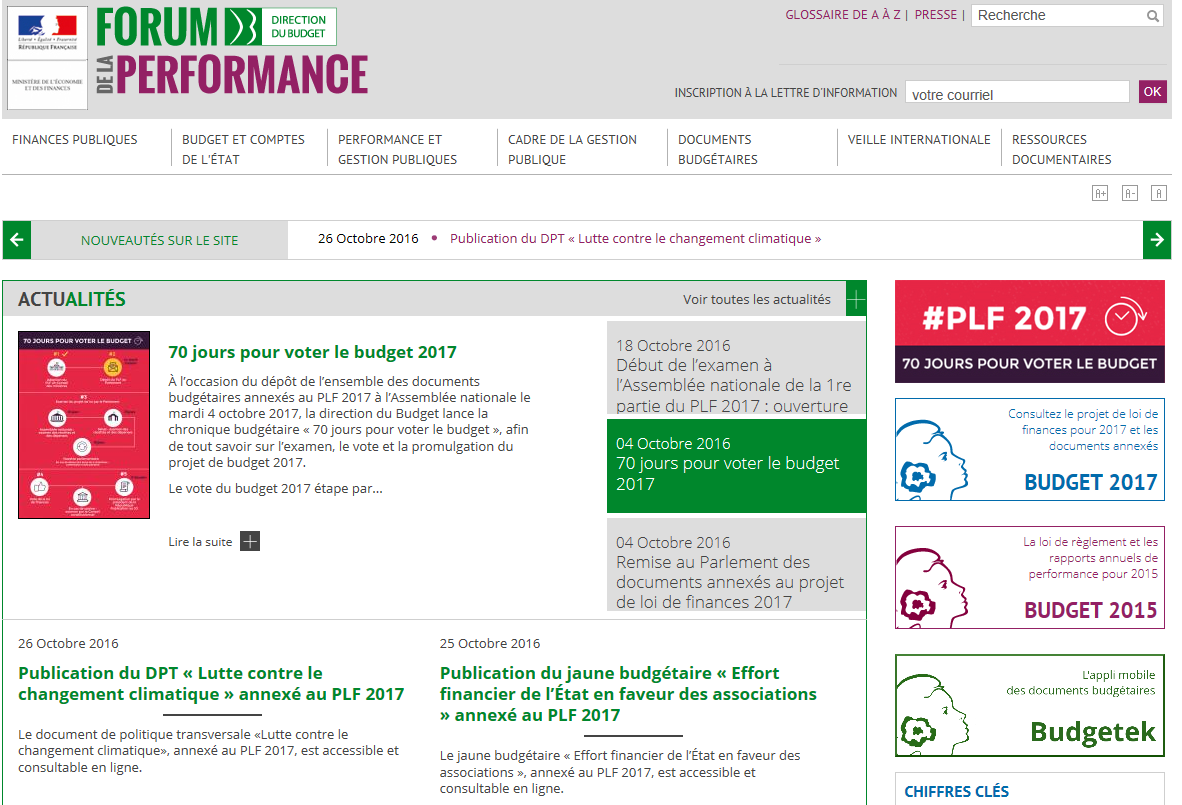 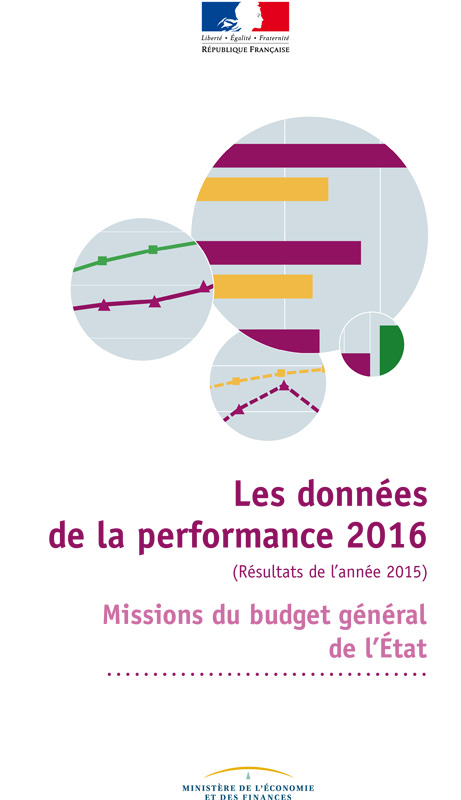 Ukupni
proračun
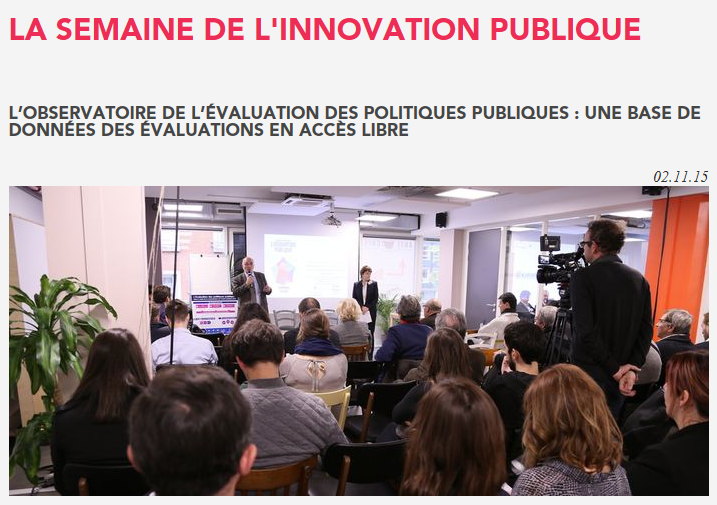 Komunikacija i promicanje rezultata javnih politika: podaci o učinku
Ključni podaci (potrošnja, ljudski potencijali)
Stopa uspješnosti pokazatelja



Strateški ciljevi i rezultati 
na razini misije
Grafički prikaz za višegodišnje razdoblje (2010.-2015.)




Analiza glavnih rezultata 
dobivenih 2015.
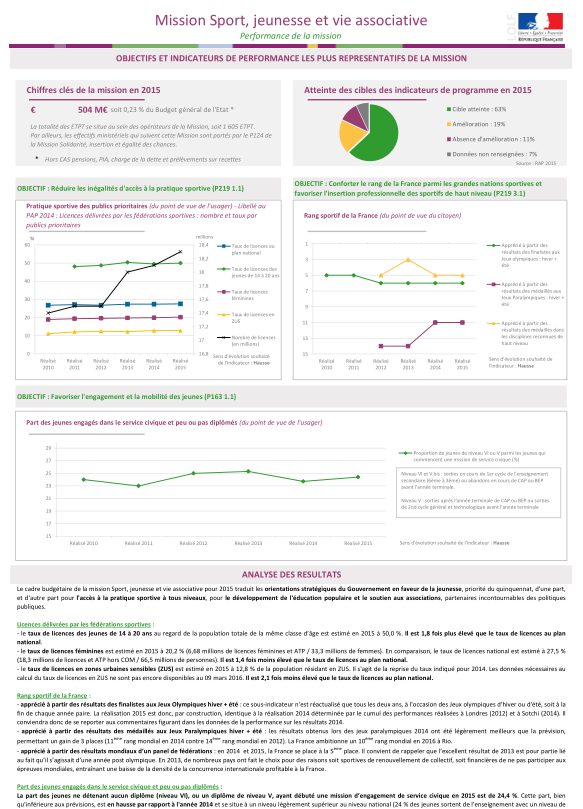 MISIJE
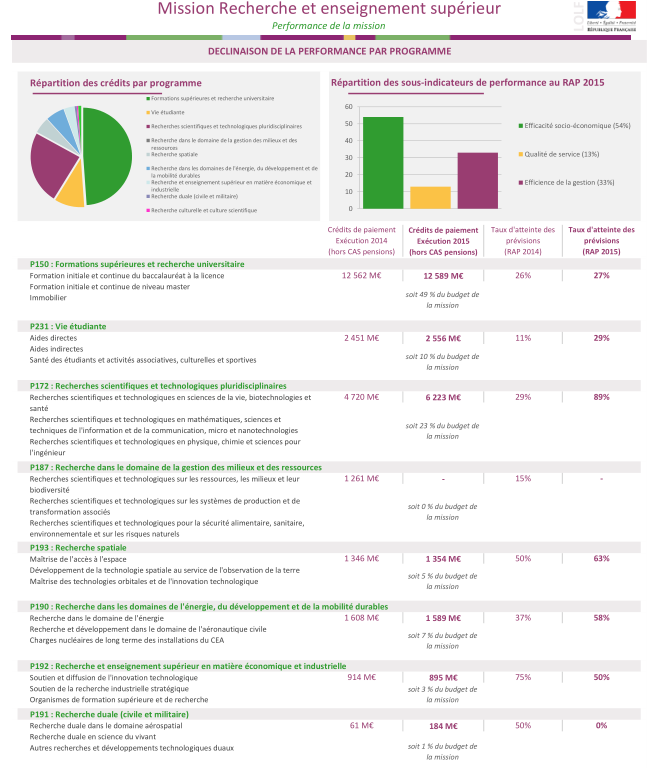 Razvrstavanje pokazatelja
u tri kategorije: 
socioekonomska učinkovitost (građani)
kvaliteta usluga (korisnici)
upravljačka efikasnost (porezni obveznici)

Za svaki program
Usporedbe za razdoblje 2014.-2015.: 
potrošnja
stopa uspješnosti  pokazatelja
PROGRAMI
Nekoliko povratnih informacija za koristan okvir učinka
Precizno definirati ciljeve: ne može se sve postići jednim alatom;

Cilj je jednostavnost:
Treba li u metodu učinka jednako uključiti sve programe ili ih treba varirati prema nekim kriterijima?
Proračunski ulog;
Sposobnost mjerenja ideje „učinka“:
Razuman broj pokazatelja;

Povezati učinak s glavnim političkim ciljevima ;

Definirati poticajne mehanizme za odjele i njihove upravitelje;

Na samom početku razmišljati o komunikaciji
18/11/2016
http://www.performance-publique.budget.gouv.fr/
Hvala na pažnji!veronique.fouque@finances.gouv.fr